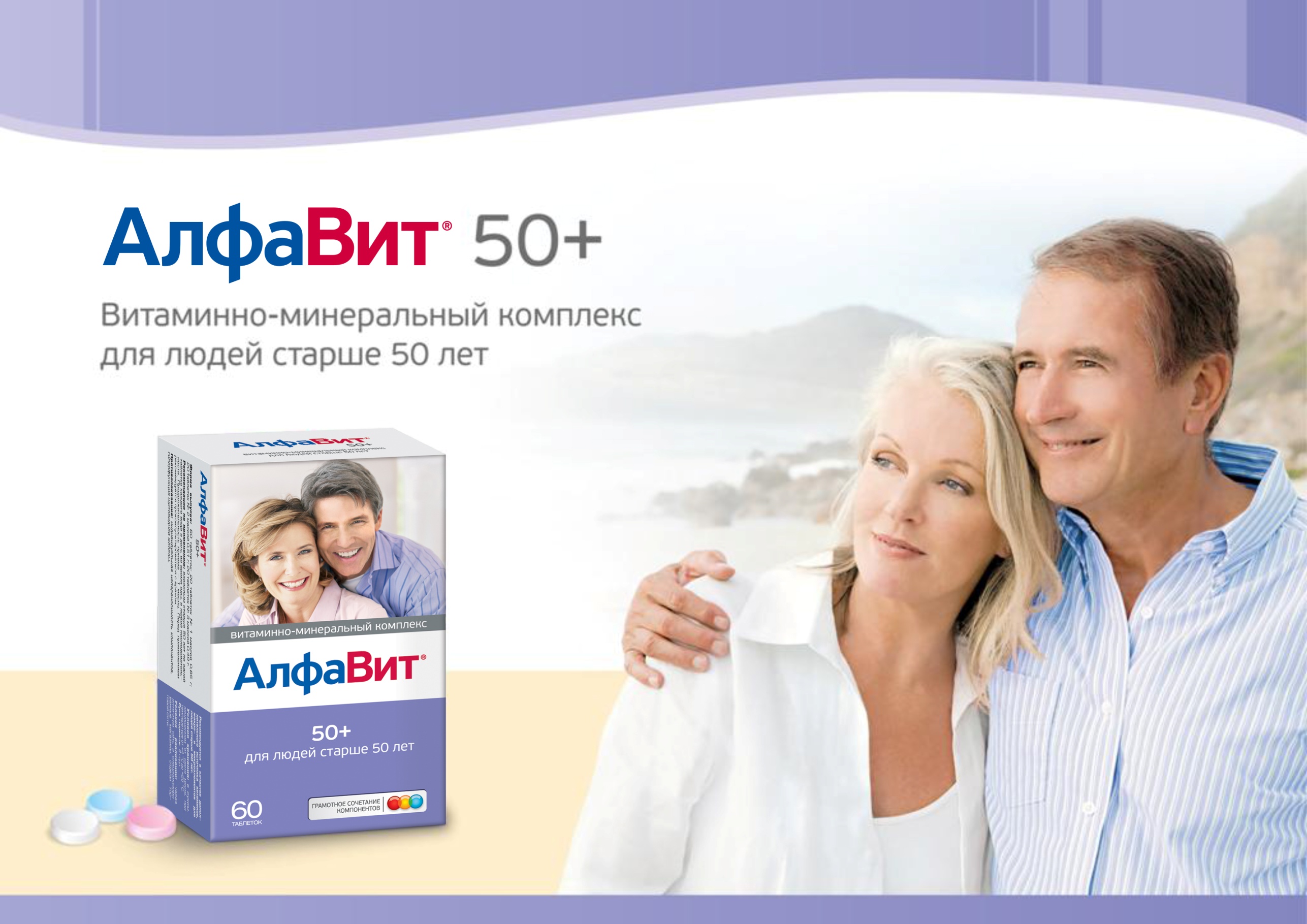 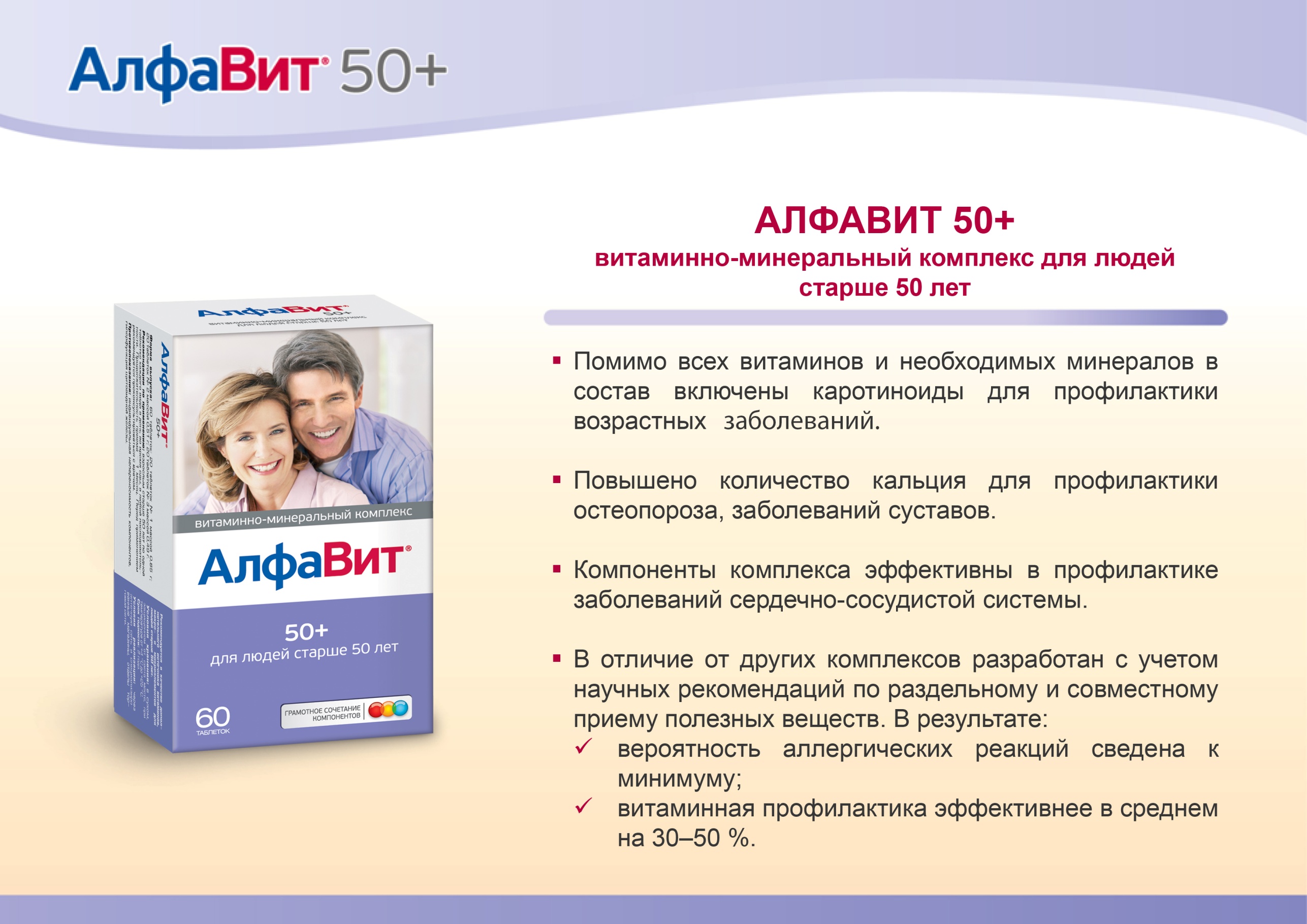 ВОЗРАСТНЫЕ ИЗМЕНЕНИЯ И ИХ ПОСЛЕДСТВИЯ
Снижение двигательной активности.
Уменьшение времени пребывания на солнце.
Изменение питания.
Увеличение потребления лекарств.
Изменение ферментативных процессов.
Гормональная перестройка.
Изменение обеспеченности в витаминах и минералах
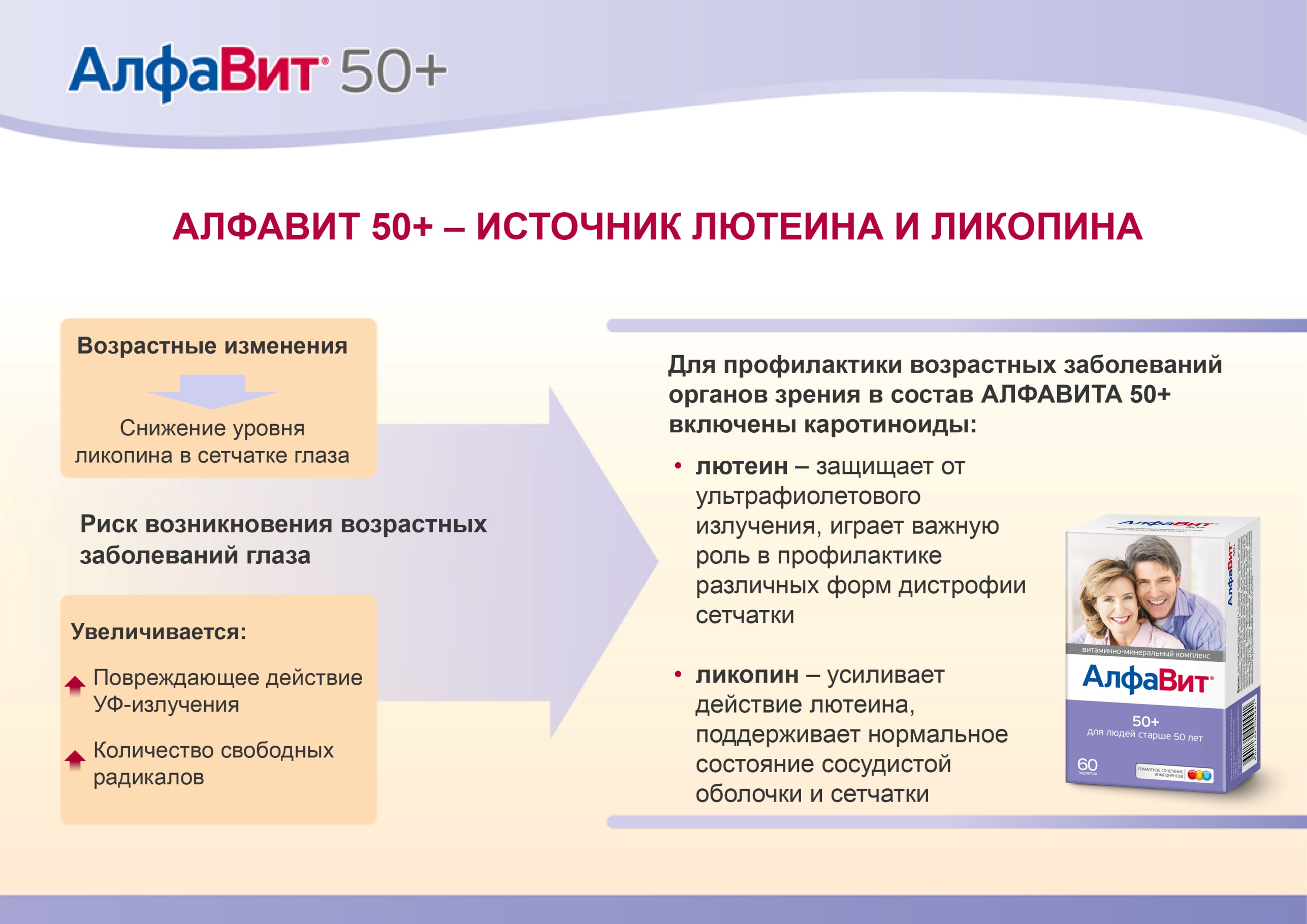 ВЗАИМОДЕЙСТВИЕ ЛС С МИКРОНУТРИЕНТАМИ*
АЛФАВИТ 50+ восполняет недостаток микронутриентов, вызванный приемом некоторых лекарственных средств
_______________________
* Деримедведь Л.В. и соавт. Взаимодействие лекарств и эффективность фармакотерапии: Справочное пособие для врачей и фармацевтов / под ред. проф. И.М. Перцева. – 2001.
ЭФФЕКТИВНОСТЬ ДОКАЗАНА КЛИНИЧЕСКИ:
АЛФАВИТ 50+ оптимально восполняет недостаток витаминов группы В, возникающий при приеме диуретиков
Исследование:
 «Динамика уровня витаминов группы В  (В1, В2, В6) у больных с впервые выявленной артериальной гипертензией (АГ) на фоне комплексной терапии с применением диуретиков в сочетании с витаминно-минеральным комплексом с разделением компонентов на 3 таблетки и однотаблеточным витаминно-минеральным комплексом».
Ших Е.В., д.м.н., профессор, Научный центр биологических технологий РАМН, 
филиал клинической фармакологии
Участники исследования:
45 пациентов с впервые установленной АГ II стадии
I группа: гипотензивная терапия + АЛФАВИТ 50+
II группа: гипотензивная терапия + однотаблеточный витаминно-минеральный комплекс
III группа: гипотензивная терапия
Медикаментозная терапия артериальной гипертонии у пациентов, включенных в исследование:
Всем пациентам, включенным в исследование, назначили медикаментозную терапию с применением диуретических лекарственных средств:
Ингибитор АПФ + гипотиазид 25 мг

Ингибитор АПФ + гипотиазид 50 мг

Блокатор адренорецепторов + фуросемид 20 мг

Энап Н
Пациенты группы I и группы II, помимо стандартной гипотензивной терапии, получали АЛФАВИТ 50+ или однотаблеточный витаминно-минеральный комплекс:
Состав АЛФАВИТА 50+
Состав однотаблеточного витаминно-минерального комплекса
% - процент от рекомендуемой нормы потребления пищевых и биологически активных веществ.
Динамика содержания витаминов группы В в крови до и после
гипотензивной терапии у пациентов, не принимавших витаминно-минеральные комплексы
Уровень витаминов В1, В2 и В6 снижается на фоне двухнедельного применения гипотензивной терапии, включающей диуретики.
Изменение уровня витаминов В1, В2 и В6 через 2 недели после начала гипотензивной терапии и приема витаминно-минеральных комплексов
Гипотензивная  терапия
Гипотензивная терапия + 
АЛФАВИТ 50 +
Гипотензивная терапия + однотаблеточный витаминно-минеральный комплекс
АЛФАВИТ 50+ в 2 раза эффективнее восполняет возникающую на фоне приема диуретиков потребность в витаминах В2 и В6 по сравнению с однотаблеточным витаминно-минеральным комплексом.